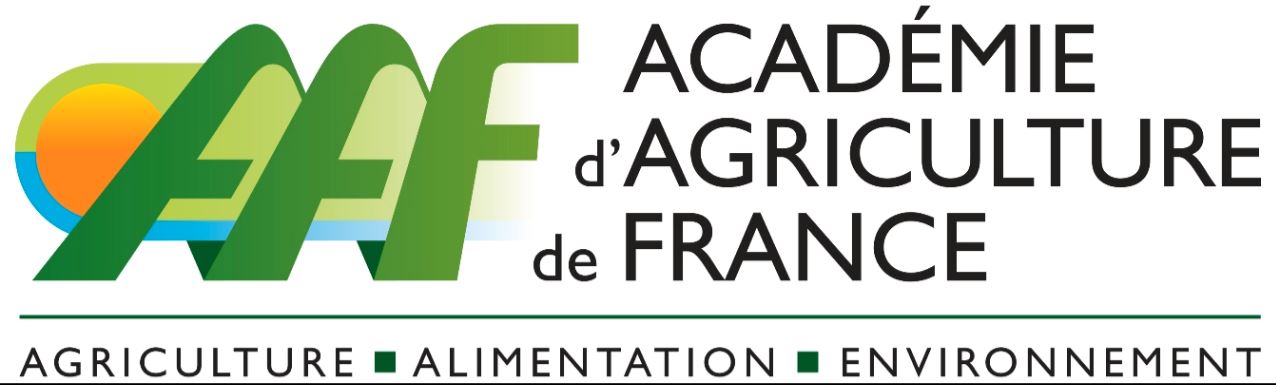 « Une passion : Connaître, 
Une ambition : Transmettre »
Séances hebdomadaires publiques14 novembre 2018 
14h30
Quel rôle de l'Épigénétique chez l'animal, le végétal et la bactérie ? Adaptation à l'environnement, interactions hôte-pathogène.Session animée par Hélène JAMMES, correspondante de la section 6, Sciences de la vie
Introduction par Claudine JUNIEN : De la conception à la fin de vie, 
	l’épigénétique orchestre le trio sexe/genre/environnement
	Pr.  Emérite de l’Université de Médecine de Versailles Saint Quentin, 
	Membre de l’Académie Nationale de Médecine, Fondatrice de la SF-DOHaD 

Exposés
	Quel impact épigénétique des bactéries pathogènes sur l'hôte 
	mammifère ?
	Hélène BIERNE, 
	Directrice de Recherches
	Animatrice de l'équipe « Épigénétique et Microbiologie cellulaire »
	Institut Micalis, INRA, AgroParisTech, Université Paris Saclay

Quand l'épigénétique s'invite chez les plantes: 
	de l'adaptation à l'environnement aux prospectives en amélioration
	Stéphane MAURY, 
	Professeur des Universités (PR2), CNU section 66, 
	Directeur-adjoint du Laboratoire de Biologie des Ligneux et grandes cultures 	
	EA1207, USC1328, INRA, équipe ARCHE, Université Orléans

	De l'épigénétique en paillettes: 
	l'épigénome des spermatozoïdes de taureaux
	Hélène KIEFER, 
	Chargée de Recherches, UMR 1198, Biologie du Développement et Reproduction, 
	Équipe Mécanismes Epigénétiques de la Construction et Prédiction du Phénotype, 
	INRA, Jouy en Josas

Questions et discussions

Conclusion par Jean Paul RENARD, membre titulaire de la section 3, Production animale
www.academie-agriculture.fr